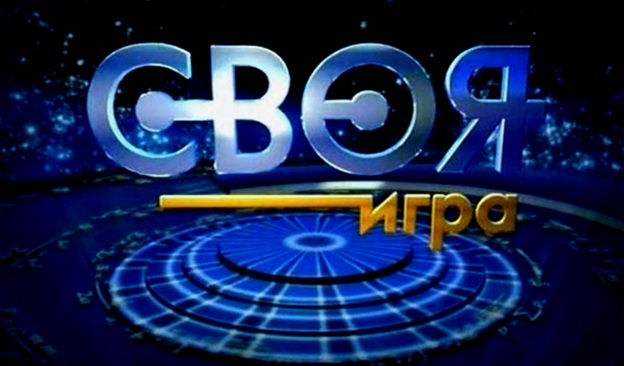 по финансовой грамотности
Раунд 1
Раунд 2
Загадки 10
В поле гуляет, ребят развлекает.
Сама пестрая, ест зеленое, дает белое.
Загадки 10
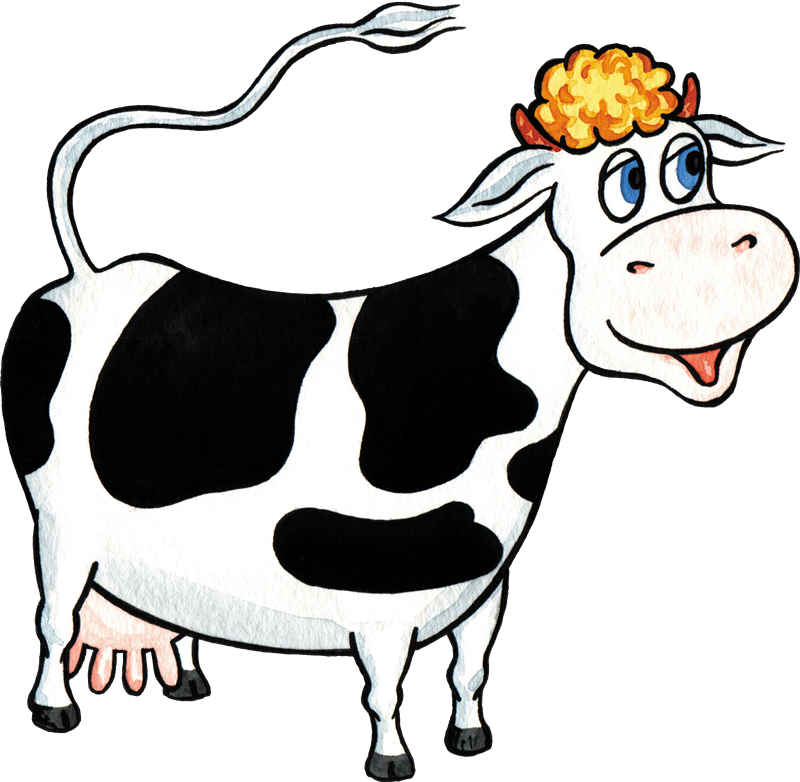 Корова
Загадки  20
Заплелись густые травы,
Закудрявились луга,
Да и сам я весь кудрявый,
Даже завитком рога.
Загадки 20
Баран
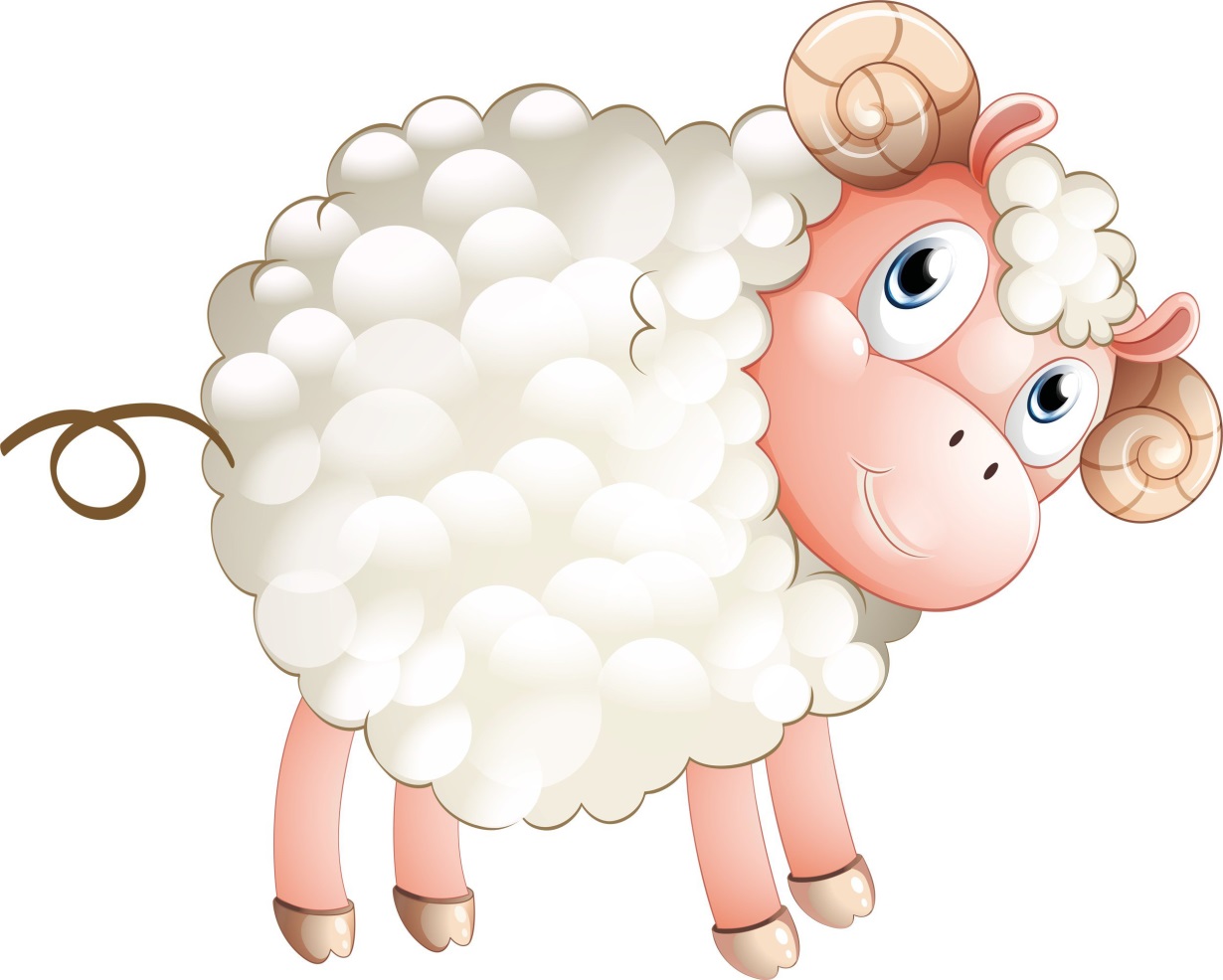 Загадки 30
Не земледелец, не кузнец, не плотник,
А первый на селе работник.
Загадки 30
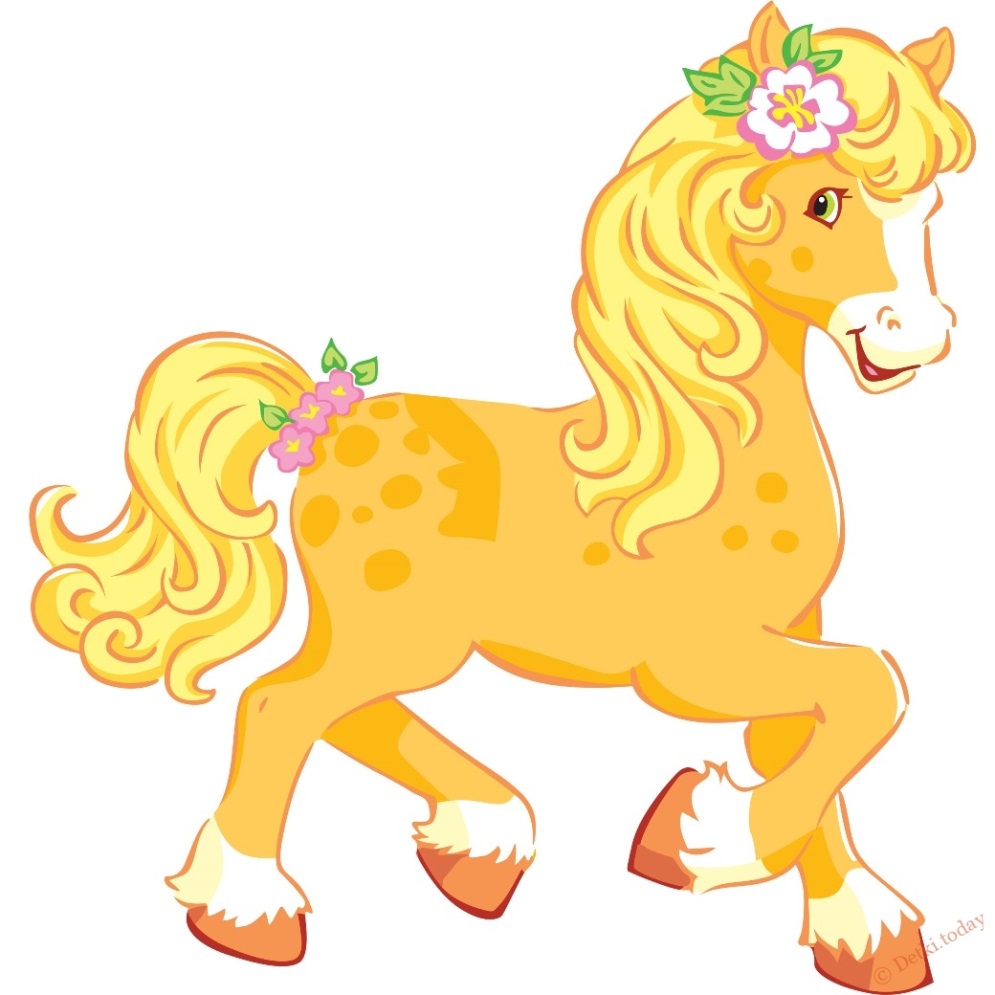 Лошадь
Загадки 40
До обеда сгорячаПоработает с плеча —И в итоге, будь здоров,Наломает столько дров!
Загадки 40
Топор
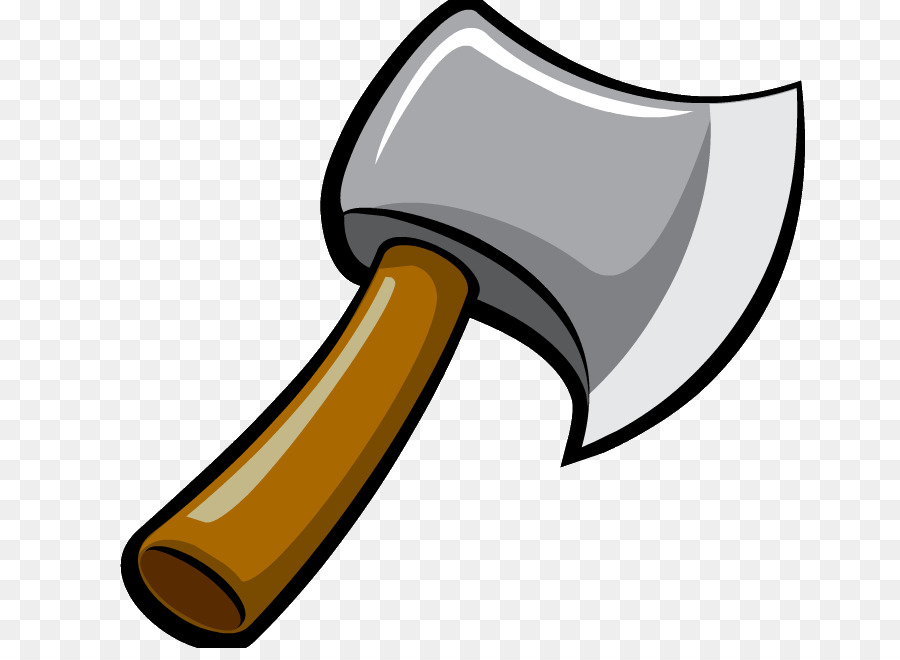 Загадки 50
Не крылата, а перната,Как летит, так свистит,А сидит, так молчит.
Загадки 50
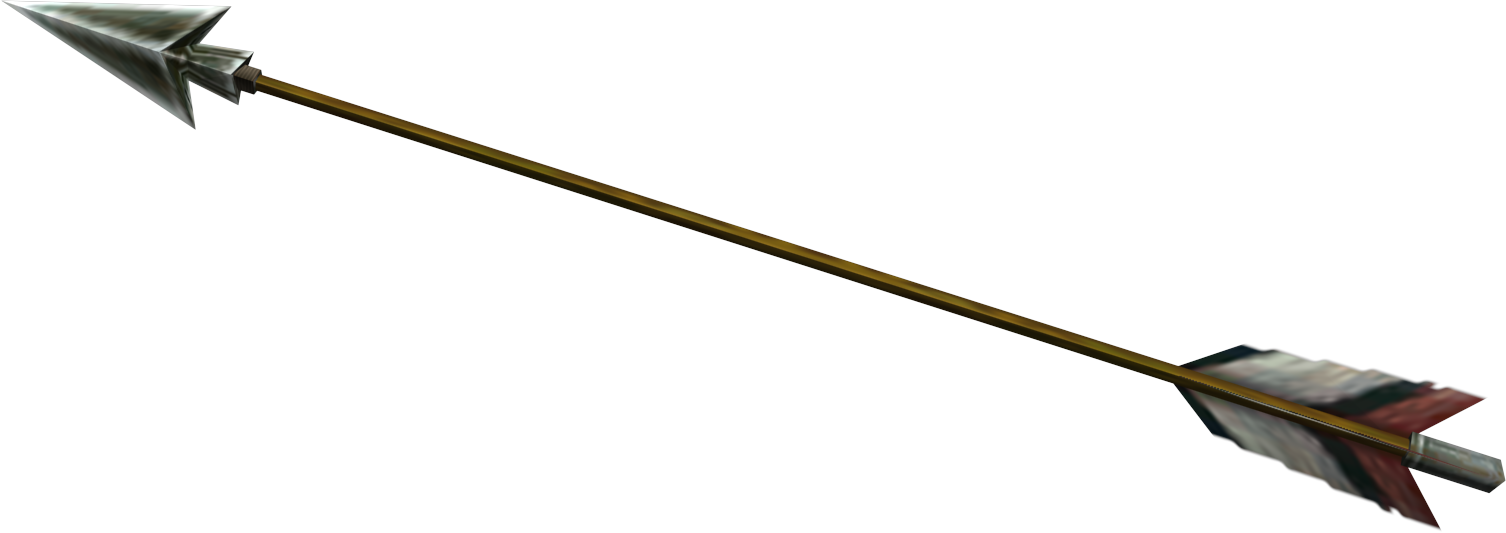 Стрела
Древние деньги 10
Что считали за деньги в Древней Руси?
Древние деньги 10
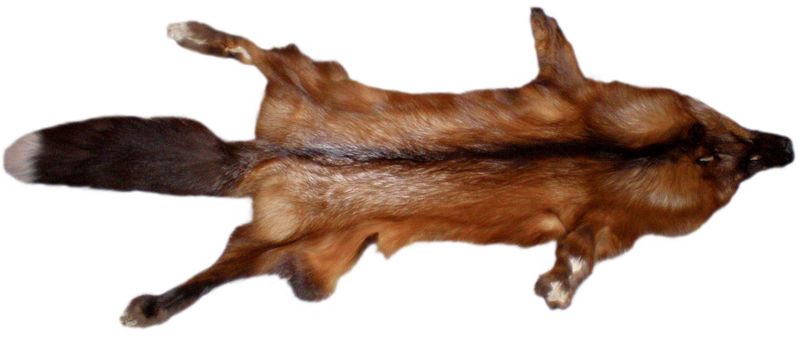 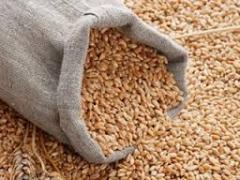 Шкуры животных, камни, пища.
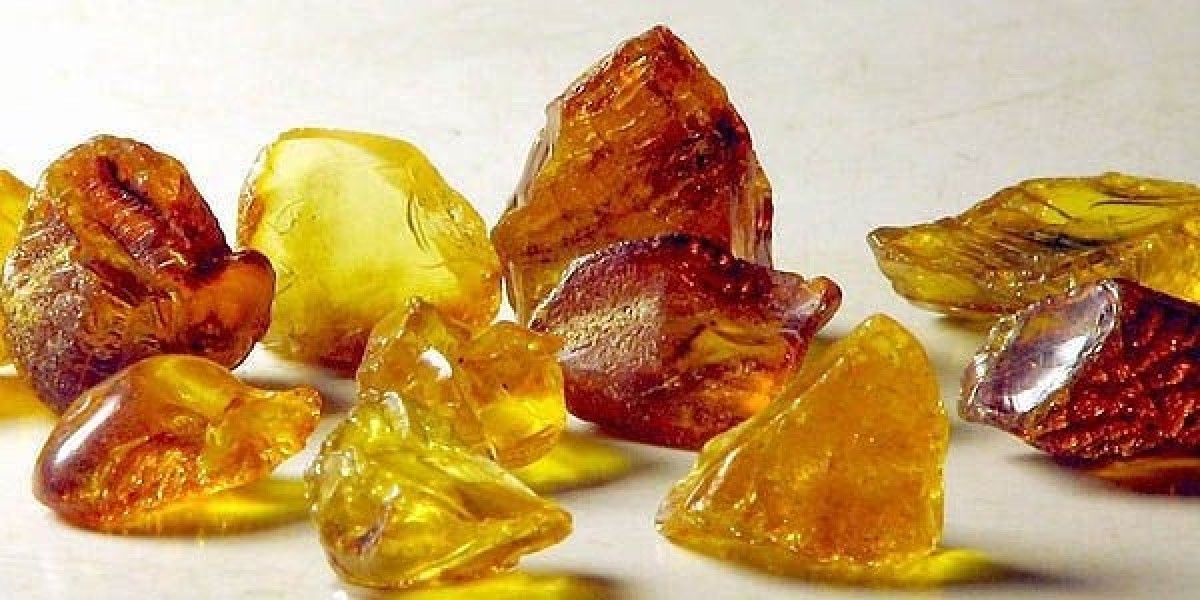 Древние деньги 20
Как назывались первые русские  монеты –Владимира Святославовича 988 год.
Древние деньги 20
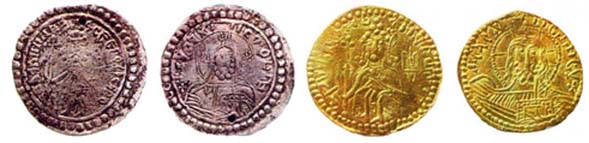 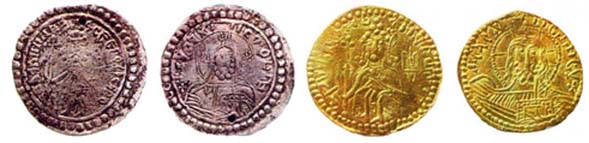 «Серебряник»                        «Златник»
Древние деньги 30
Как на Руси назывались серебряные слитки?
Древние деньги 30
Гривны
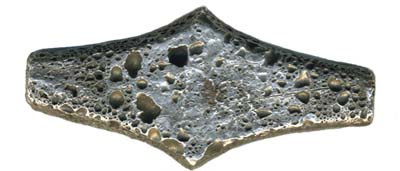 Древние деньги 40
Назовите русские монеты, равные 3 копейкам и 
50 копейкам.
Древние деньги 40
Алтын       Полтина
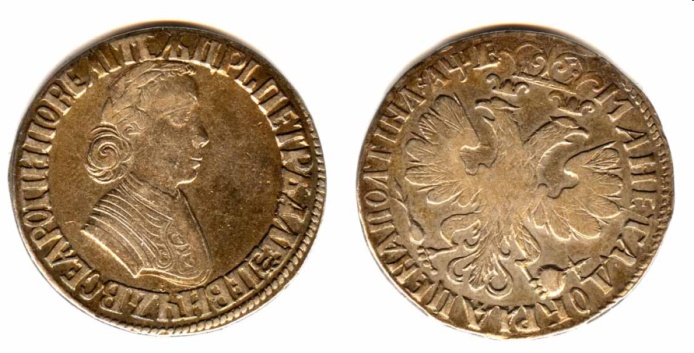 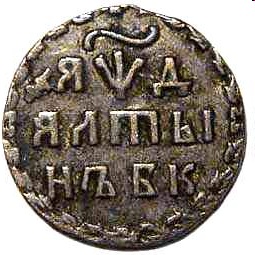 Древние деньги 50
В правление какой императрицы  в России появились  первые бумажные деньги.
Древние деньги 50
В правление императрицы Екатерины II
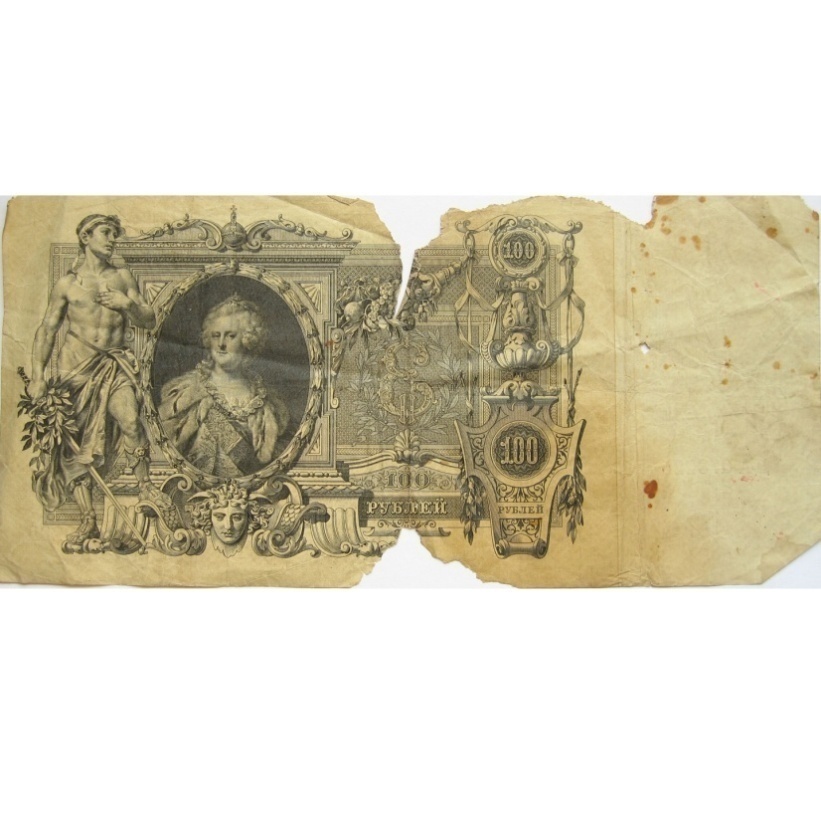 Современные Российские деньги10
Монеты какого номинала используются в России на данный момент?
Современные Российские деньги10
5 , 10, 50 копеек, 
1, 2, 5, 10 рублей.
Современные Российские деньги20
Купюры какого номинала используются в России на данный момент?
Современные Российские деньги 20
10, 50, 100,200, 500, 1000, 2000, 5000 рублей.
Современные Российские деньги 30
Назовите национальную денежную единицу России.
Современные Российские деньги 30
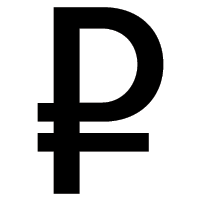 Рубль
Современные Российские деньги 40
Как называются лицевая и оборотняя стороны монет?
Современные Российские деньги 40
Аверс и реверс
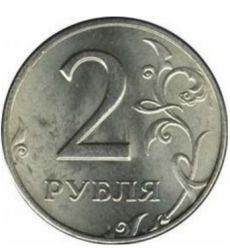 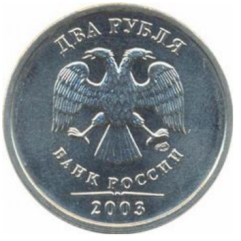 Современные Российские деньги 50
Какой город изображен на купюре достоинством 
100 рублей?
Современные Российские деньги 50
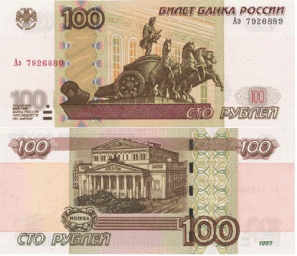 Москва
Раунд 2
Финал
Пословицы  10Деньги не в деньгах,
Пословицы  10
а в делах.
Пословицы 20
Деньги не грибы-
Пословицы  20
можно и зимой найти.
Пословицы  30
Где денежкам счет,
Пословицы  30
там добро не утечет.
Пословицы  40
Кто не бережёт копейку,
Пословицы 40
рубля не стоит.
Пословицы 50
Тот без нужды живет,
Пословицы 50
кто деньги бережет.
Золото 10
Сколько лет рыбачил старик из «Сказки о рыбаке и рыбке» А.С. Пушкина до того, как он поймал Золотую рыбку?
Золото 10
«Ровно тридцать лет и три года»
Золото 20
Какой персонаж сказки Пушкина в случае опасности кричал: «Царствуй, лежа на боку!»?
Золото 20
(Золотой петушок.)
Золото 30
Какой гусь фигурирует в названии сказки братьев Гримм?
Золото 30(«Золотой гусь».)
Золото 40
Что попросила привезти отца старшая дочка в сказке Аксакова «Аленький цветочек»?
Золото 40
(Золотой венец.)
Золото 50
Молодой длинноносый специалист по выращиванию деревьев с золотыми плодами – это… Кто?
Золото 50
(Буратино.)
В мире литературы 10
Назовите сказку, героине которой удалось за найденную денежную единицу сделать выгодную покупку к своему юбилею?
В мире литературы 10
«Муха-Цокотуха»
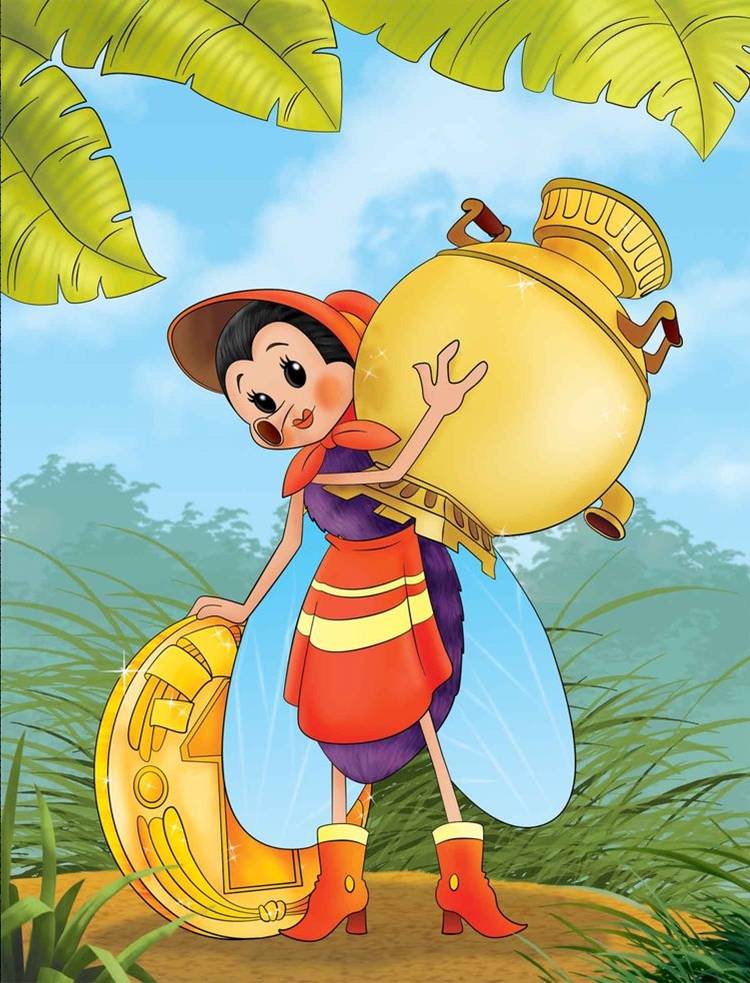 В мире литературы 20
Закончите отрывок сказки А.С. Пушкина:
«Белка песенки поет,Да орешки всё грызет,А орешки не простые,Всё скорлупки золотые,Ядра — чистый изумруд;Слуги белку стерегут,Служат ей прислугой разной—И приставлен дьяк приказныйСтрогий счет орехам весть;Отдает ей войско честь;Из скорлупок льют …»
В мире литературы 20
«…монету,Да пускают в ход по свету…»
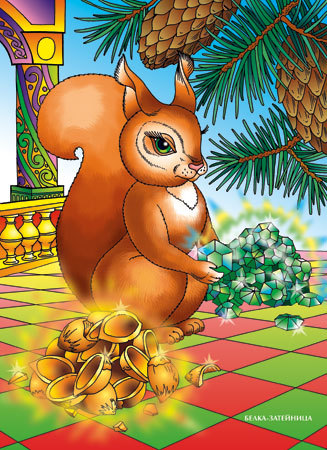 В мире литературы 30
С помощью какого продукта разбогател на Луне герой сказки Николая Носова коротышка Пончик?
В мире литературы 30
соль
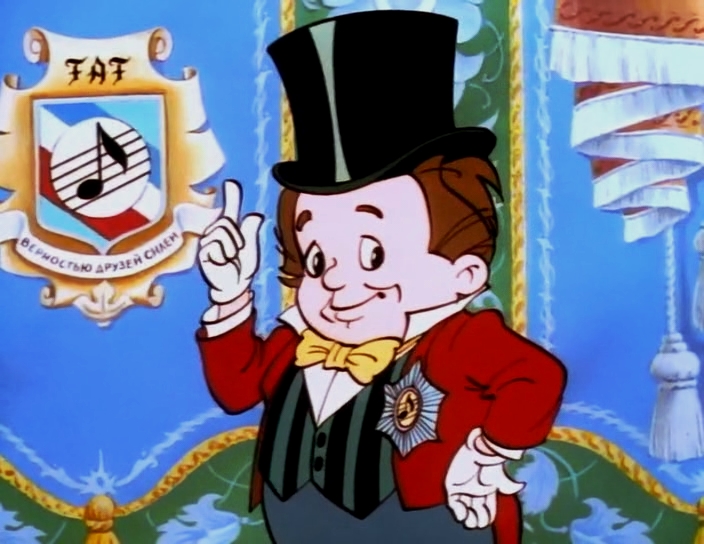 В мире литературы 40
Назовите сказку, в которой пенсионер нашел оригинальный способ улучшения финансового положения своей супруги, но ее жадность привела к плачевным результатам.
В мире литературы 40
«Сказка о рыбаке и рыбке»
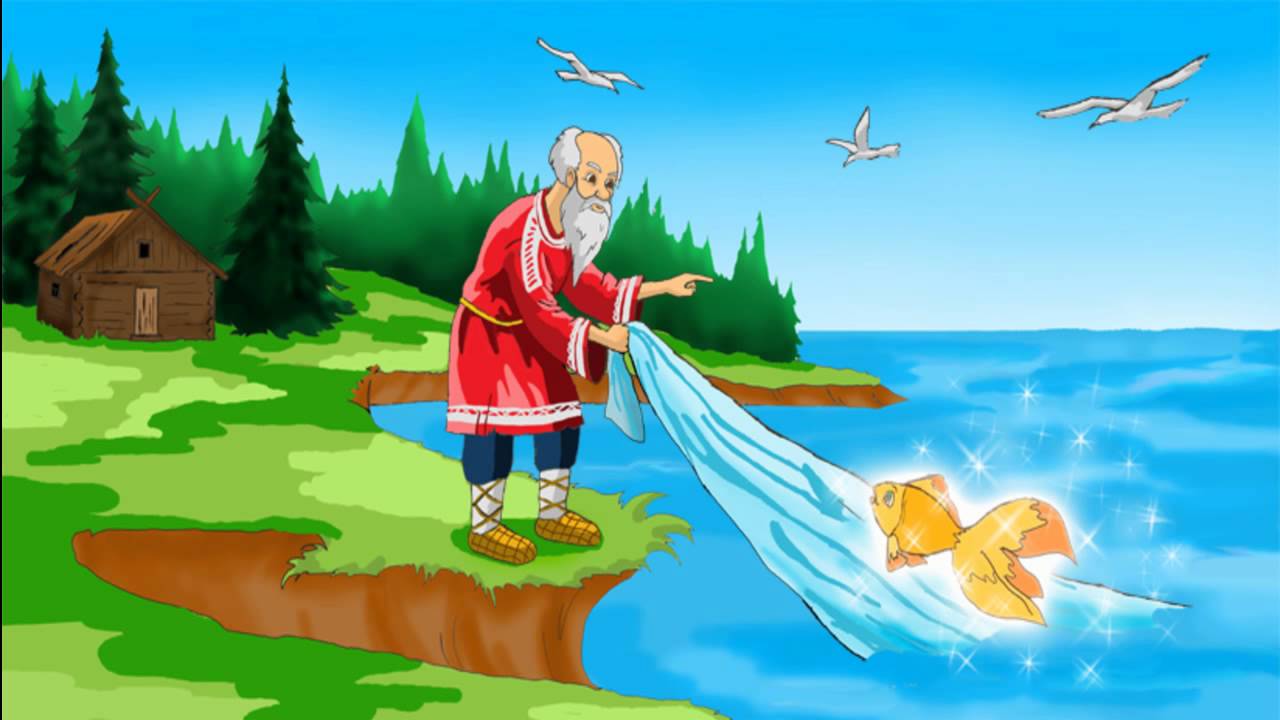 В мире литературы 50
« Жила-была монетка; она только что вышла из чеканки, чистенькая, светленькая, покатилась и зазвенела: «Ура! Теперь пойду гулять по белу-свету!»  …»
Назовите автора сказки.
В мире литературы 50
Ганс Христиан Андерсен
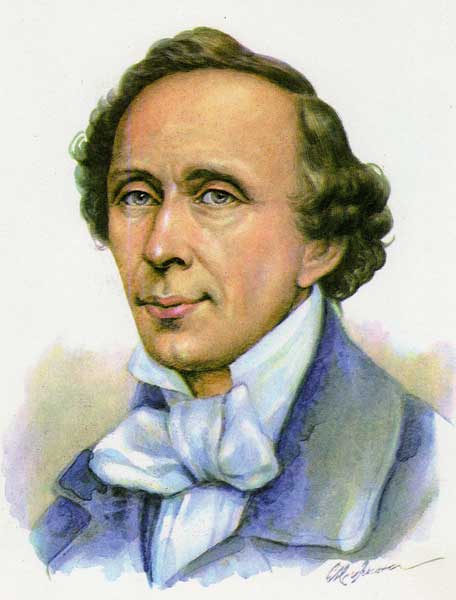 Финал
Древние деньги
Современные Российские деньги
Древние деньги
Какое слово обозначало первые русские деньги?
Древние деньги
(Куны. То есть шкуры пушных зверей)
Современные Российские деньги
В каких двух городах России печатают денежные знаки?
Современные Российские деньги
(Москва и Пермь)
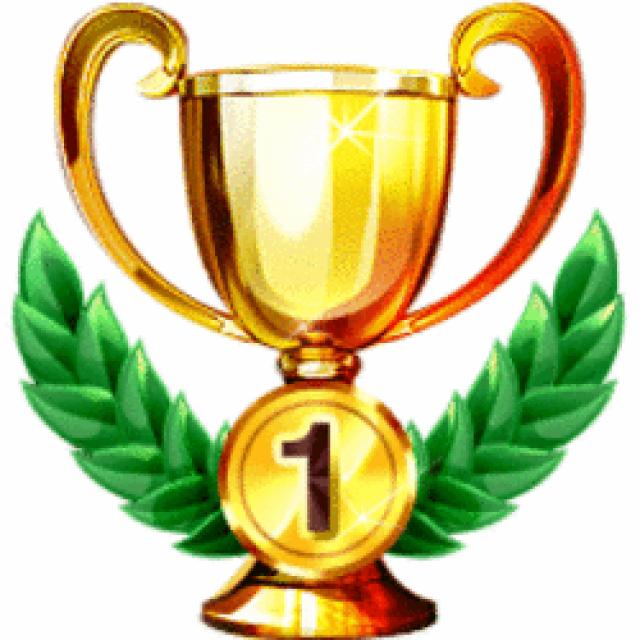 ПОЗДРАВЛЯЕМ ПОБЕДИТЕЛЯ!
СПАСИБО ЗА ИГРУ!